ELOGIO AL CONOCIMIENTO MÉDICO
Eugenio Tironi

Clínica de Chile A.G
21 octubre 2014
Estimados invitados:
 
Estamos viviendo un cambio social sin precedentes en la historia de la humanidad, y nuestro país no está exento de aquello. En la sociedad actual, el ciudadano adopta un protagonismo de tal magnitud que las expectativas del mismo inciden en la forma de actuar de las organizaciones de servicios, como son las instituciones de salud. 
 
Este cambio social se traduce en un nuevo modelo de paciente, más informado y con mayores deseos de satisfacer sus requerimientos. Pero esa mayor información no supone mejor conocimiento ni más responsabilidad sobre su propia salud.  Es por ello, que el desafío que enfrentamos para satisfacer las necesidades de salud y por otro lado las expectativas de los pacientes es cada vez más complejo.
 
Como médicos y prestadores de salud, el cambio de paradigma, situando al paciente como objetivo real de las actuaciones clínicas, ha abierto un nuevo escenario en el cual debemos actuar de cierta forma que nos permita responder adecuadamente a esos nuevos requerimientos.
 
En este seminario intentaremos identificar a este nuevo paciente, ese del siglo XXI: ¿qué es lo que le genera satisfacción?, ¿qué es lo que busca o espera cuando solicita de nuestros servicios?, ¿cuánto ha influido en ello la ley de  derechos y deberes de los pacientes? Y por último, ¿estamos preparados para responder a ello?. 
 
Los invitamos a entender y comprender a este nuevo paciente, y saber cuán bien preparados estamos para él.  
 
 Consejo Médico 
      
Clínicas de Chile A.G.
1.Estamos viviendo un cambio social sin precedentes en la historia de la humanidad, y nuestro país no está exento de aquello.
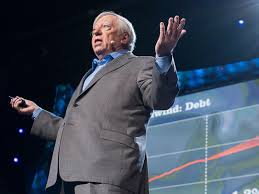 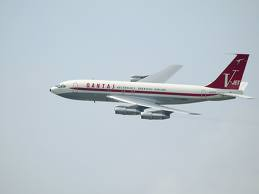 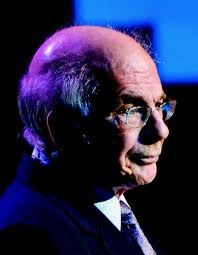 somos resistentes al vacío, lo cual nos conduce a no reconocer nuestra ignorancia ni aceptar la incertidumbre.
2.el ciudadano adopta un protagonismo de tal magnitud que las expectativas del mismo inciden en la forma de actuar de las organizaciones de servicios…
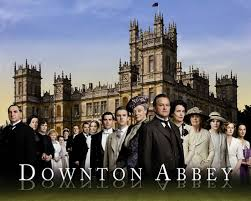 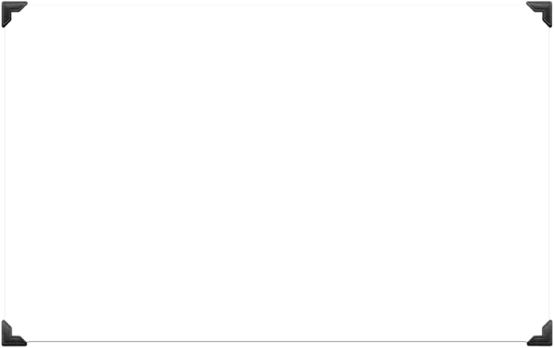 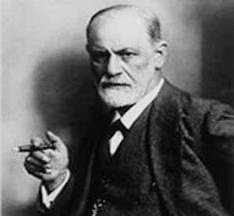 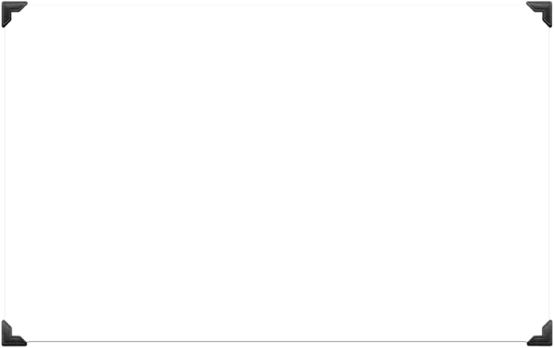 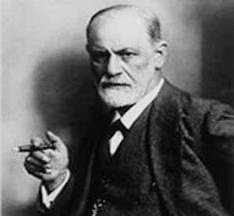 La humanidad ha producido “tres grandes cosmovisiones en el curso de las épocas: la animista (mitológica), la religiosa y la científica”.
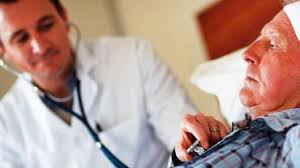 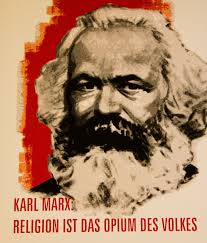 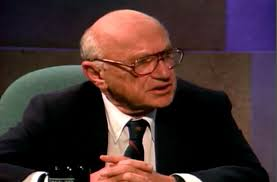 3.Este cambio social se traduce en un nuevo modelo de paciente, más informado y con mayores deseos de satisfacer sus requerimientos.
+ informados
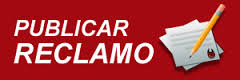 + educados
- reprimidos
4.Pero esa mayor información no supone mejor conocimiento ni más responsabilidad sobre su propia salud.
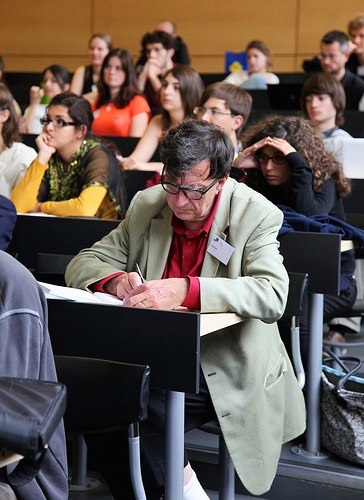 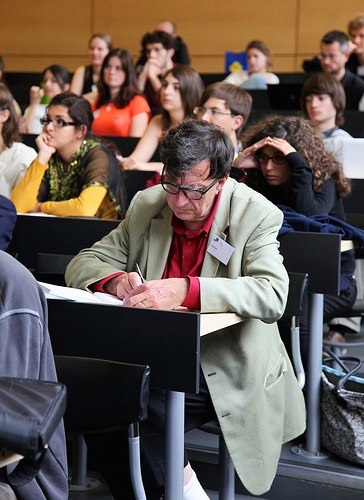 Los modernos no nos damos cuenta de que “somos los únicos que hacemos una diferencia absoluta entre naturaleza y cultura, entre ciencia y sociedad”.
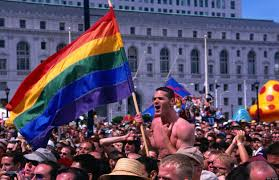 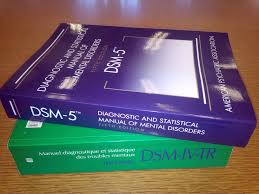 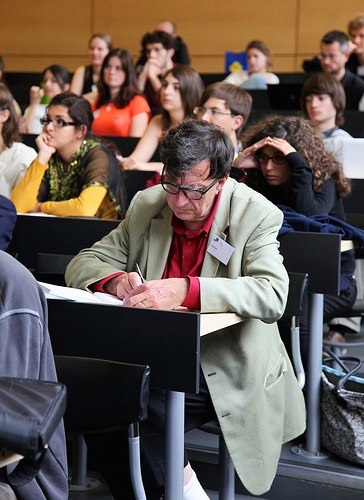 DESBORDES
CONTROVERSIAS SOCIO-TÉCNICAS
CONCERNIDOS
COMPOSICIÓN
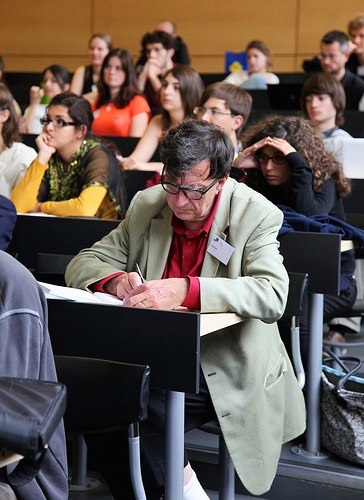 NO-CLAUSURA
ESPACIOS HÍBRIDOS
APRENDIZAJE COLECTIVO CRUZADO
PLURALISMO ONTOLÓGICO
5.…el cambio de paradigma, situando al paciente como objetivo real de las actuaciones clínicas, ha abierto un nuevo escenario…
NO-CLAUSURA
DESBORDE
MAITRISE
PRUEBAS
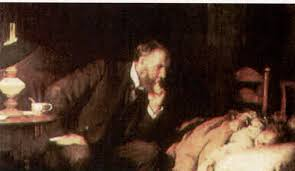 HÍBRIDO
CONTROVERSIAS
CONCERNIDO
APRENDIZAJE CRUZADO
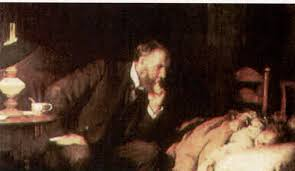 ¿QUÉ “cambio de paradigma”?
¿QUÉ “nuevo escenario”?
6...debemos actuar de cierta forma que nos permita responder adecuadamente a esos nuevos requerimientos.
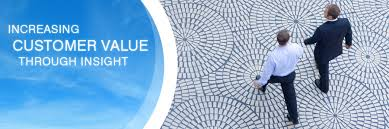 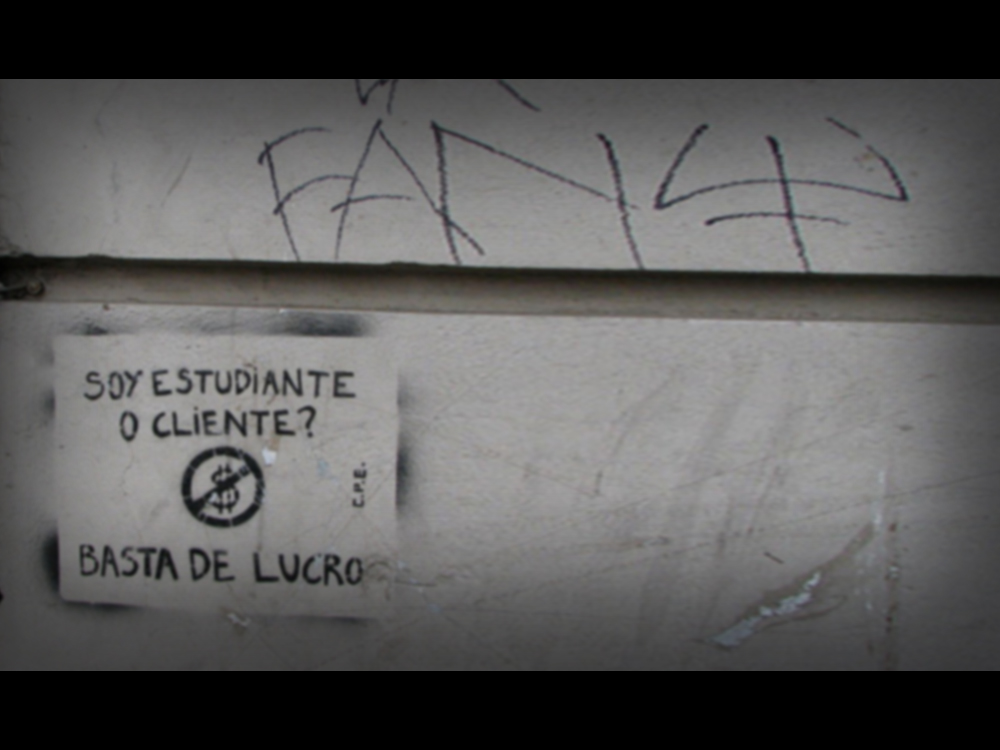 INTOLERANCIA A LAS ASIMETRÍAS DE PODER E INFORMACIÓN
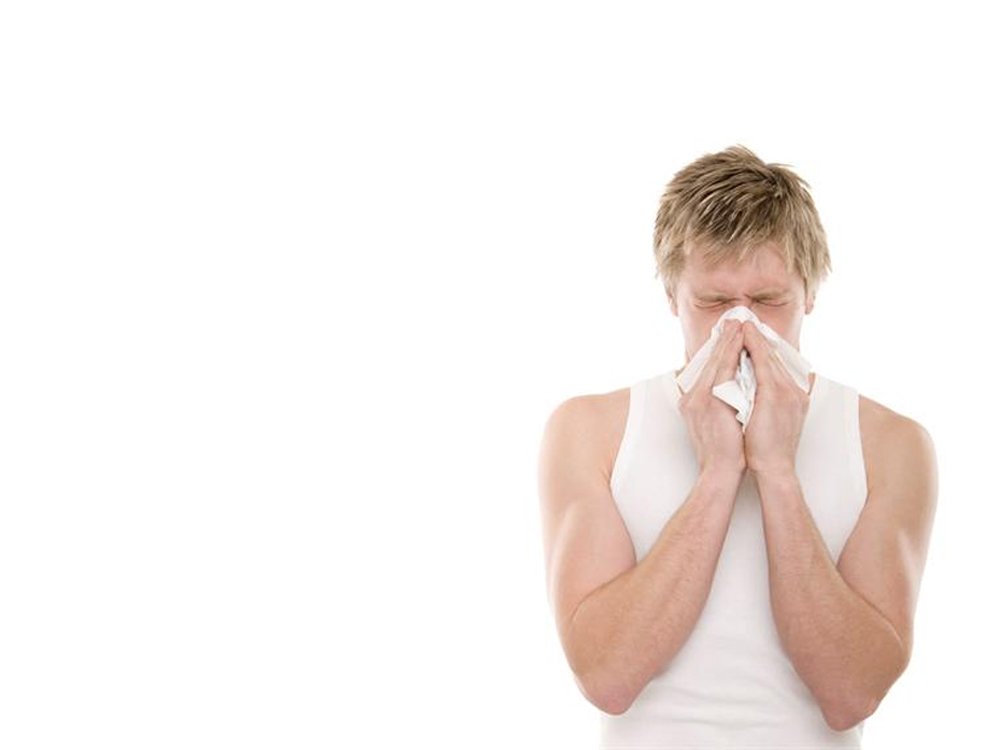 SENSIBLES
a cualquier forma de discriminación y abuso de poder.
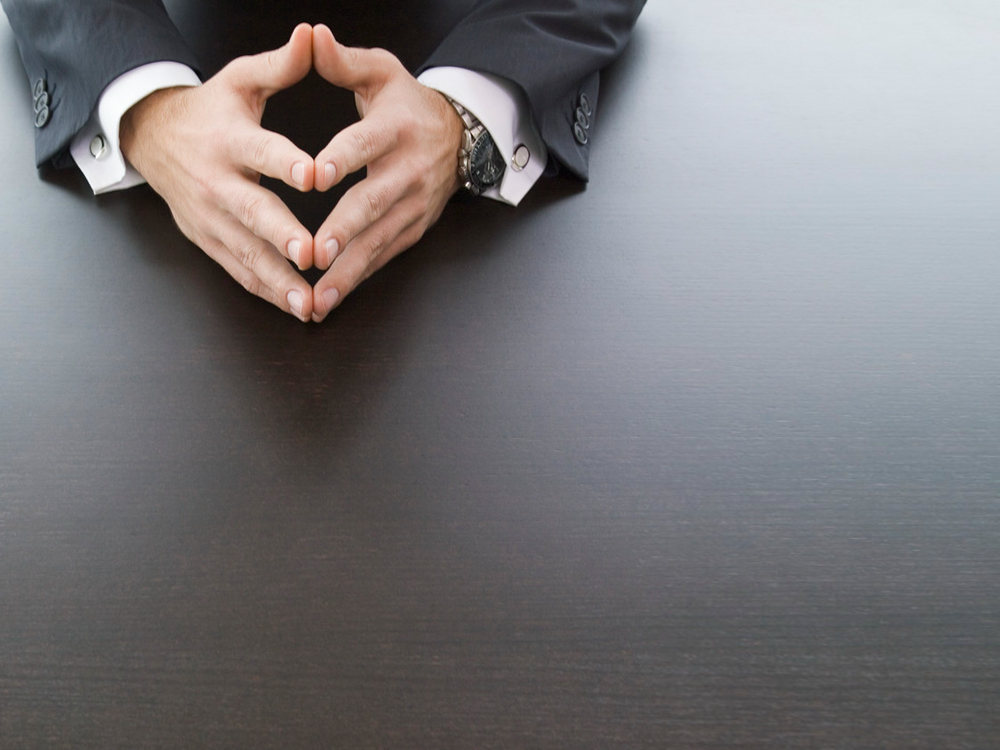 MAYOR TOLERANCIA
AL CONFLICTO
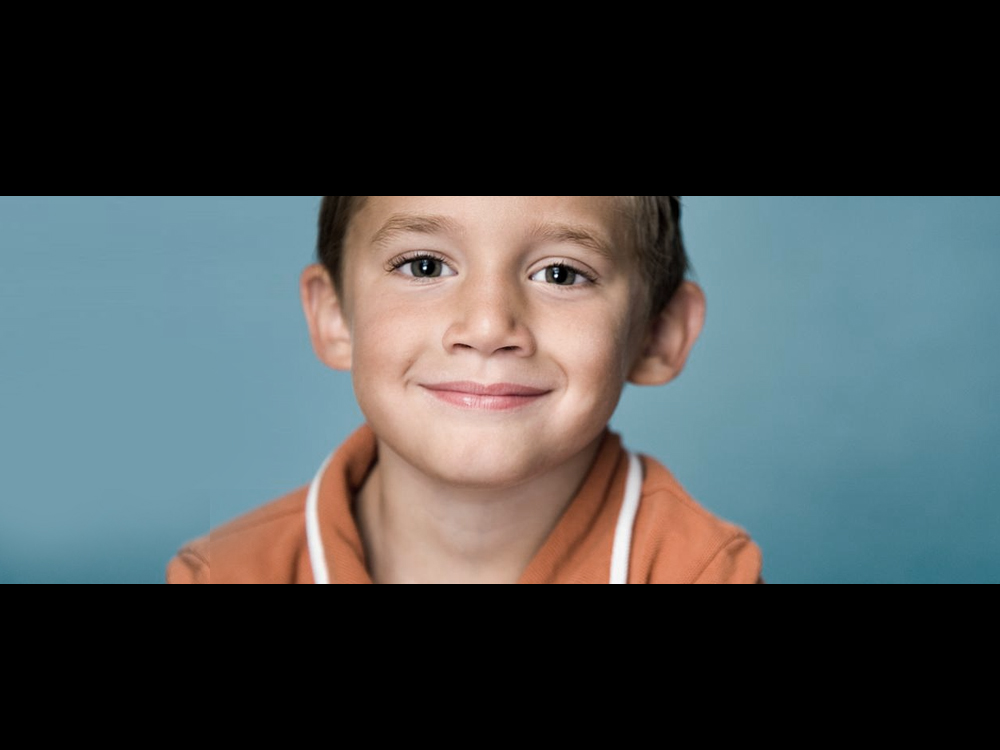 PROMETER
ESCUCHAR
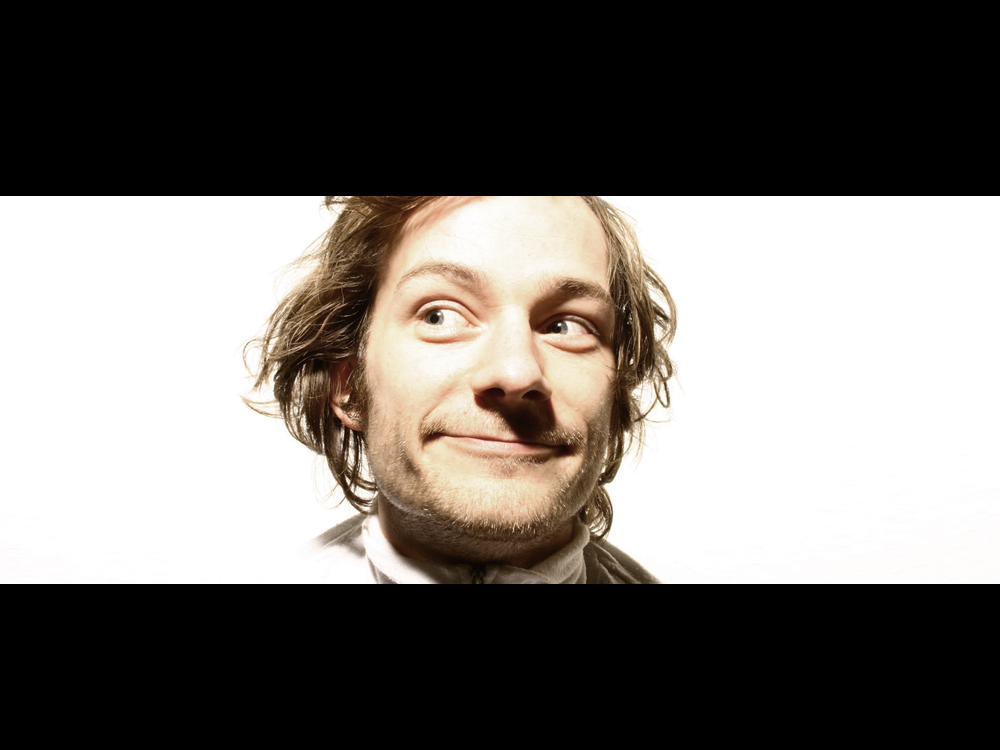 RECEPTORES
CO-RESPONSABLES
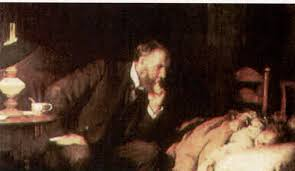